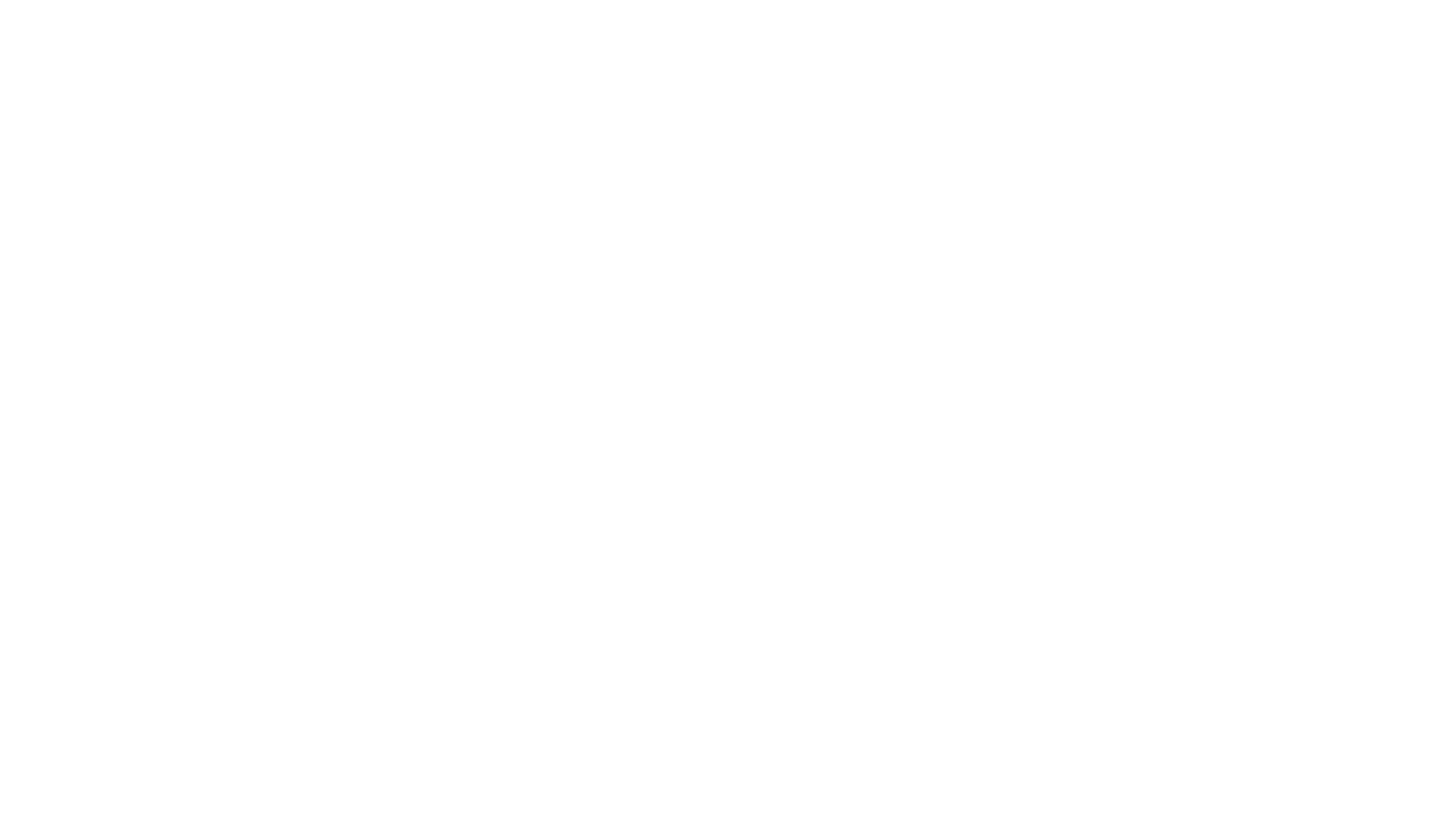 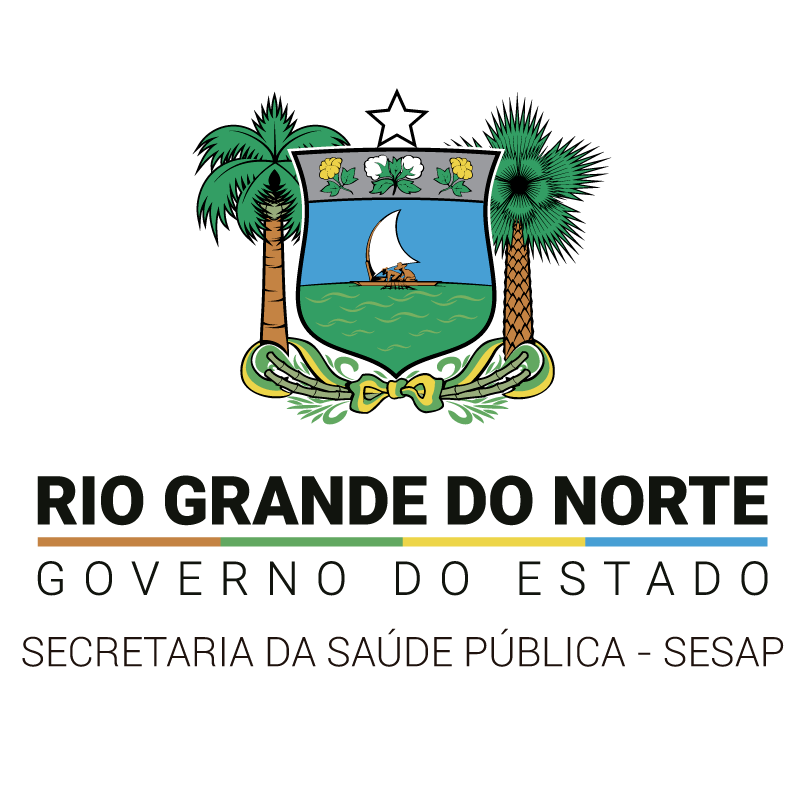 SARAMPO
SITUAÇÃO EPIDEMIOLÓGICA E PROCESSOS DE TRABALHO RELACIONADOS
Características gerais
Doença viral, infecciosa aguda, potencialmente grave e extremamente transmissível;
Tem como reservatório o homem;
A transmissão ocorre de forma direta;
Período de incubação pode variar entre 7 e 21 dia.

Manifestações clinicas:
Febre alta, acima de 38°C;
Exantema maculopapular de direção cefalocaudal;
Tosse seca (inicialmente);
Conjutivite  não purulenta;
E as manchas de koplik (antecendendo o exantema).
DEFINIÇÃO DE CASO SUSPEITO
É caracterizado como caso suspeito: 

todo Paciente com febre e exantema maculopapular, acompanhados de tosse e/ou coriza e/ou conjuntivite independente da idade e situação vacinal encontrada.

ATENÇÃO! Todos os casos suspeitos de sarampo deveram  ser investigados no prazo de 48h e realizado bloqueio vacinal no prazo de até 72h após contato com o caso suspeito.

OBSERVAÇÃO: todos os indivíduos com histórico de viagem ao exterior ou Estados brasileiros que estejam em surtos nos últimos 30 dias, ou contato, no mesmo período, com alguém que viajou para o exterior  ou Estados brasileiros que estão passando  por surtos é considerado um caso suspeito..
DISTRIBUIÇÃO DE CASOS CONFIRMADOS NO BRASIL
Região Norte
Amazonas: 4 casos
Roraima: 1 caso
Para: 4 casos

Região Nordeste
Sergipe: 1 caso
Bahia: 1 caso
Rio Grande do Norte: 1 caso






,
Região Sul
Paraná:1 caso
Santa Catarina: 3 casos

Sudeste
Minas Gerais: 4 casos 
Rio de Janeiro:13 casos
São Paulo: 1307 casos
* A semana epidemiológica 33 se encerra no dia 17/08/2019.
Fonte: GAL/SUVIGE/CPS/SESAP-RN, 2019 (Dados coletados até o dia 20/08/2019 e estão passíveis à alterações)
Municípios com casos em investigação
Serrinha
Extremoz
Natal
Tibau do Sul
Município com caso confirmado
Natal
Para confirmar um caso:
Investigação Clínica
Investigação Laboratorial
Investigação Epidemiológica
DIANTE DE UM CASO SUSPEITO, O QUE FAZER?
COLETAR AMOSTRAS DO PACIENTE
1 - NOTIFICAR!
2 - INVESTIGAR!
RECOMENDAR ISOLAMENTO SOCIAL DO PACIENTE
DIANTE DE UM CASO SUSPEITO, O QUE FAZER?
3 – BLOQUEIO VACINAL
ENVIAR RELATÓRIOS À SESAP-RN DIARIAMENTE
5 – ENCERRAR OS CASOS
4 - MONITORAR!
Consultar Nota Técnica nº 06/2019 SUVIGE/CPS/SESAP-RN
AVISOS
NÃO É RECOMENDADA INTERNAÇÃO
NÃO É RECOMENDADA INTENSIFICAÇÃO VACINAL, MUITO MENOS REALIZAÇÃO DE CAMPANHAS
OBSERVAR NOTAS TÉCNICAS ENVIADAS
CAPACITAR E SENSIBILIZAR OS PROFISSIONAIS DE SAÚDE
Estruturação mínima dos municípios recomendada
Responsável técnico pela Vigilância Epidemiológica
Responsável técnico pela Imunização
Disponibilização de insumos para coleta de material (equipamentos de proteção individual, caixas térmicas, bobinas de gelo reutilizáveis, seringas e agulhas, tubos para coleta de sangue e para coleta de secreção de oro e nasofaringe...)
Organização para sistema logístico diante de um caso suspeito
Profissional de sobreaviso para iniciar o bloqueio vacinal, independente do horário e dia que deverá ser iniciado